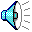 Materi Pertemuan XIV
HUKUM ISLAM DALAM TATA HUKUM  INDONESIA
Tujuan Instruksional Umum:
Agar mahasiswa memahami Hukum Islam, Hukum Adat dan Hukum Barat dalam Hukum Indonesia
Tujuan Instruksional Khusus:
Agar Mahasiswa dapat mengetahui  ciri-ciri hukum Islam, Hukum adat dan Hukum Barat
Agar Mahasiswa dapat mengetahui  hubungan hukum Islam dan Hukum adat
Agar Mahasiswa dapat menjelaskan teori-teori hubungan hukum Islam, Hukum adat
HUKUM ISLAM , HUKUM BARAT DAN HUKUM ADAT DI INDONESIA
Keadannya
Hukum Adat telah berlaku lama di Indonesia
Hukum Islam mulai masuk bersamaan dengan agama Islam Abad Ke 7 Masehi (ada yang berpendapat abad 13 Masehi)
Hukum Barat mulai masuk bersamaan dengan penjajahan Belanda
Bentuknya
Hukum Adat tidak tertulis
Hukum Islam tidak tertulis dalam peraturan perundang-undangan namun tertulis dalam sumber hukumnya
Hukum Barat tertulis dalam peraturan perundang-undangan
Tujuannya
Hukum Adat bertujuan menyelenggarakan kehidupan masyarakat yang aman, tentram dan sejahtera
Hukum Islam bertujuan memelihara Agama, Jiwa, Akal, Keturunan, Harta Benda
Hukum Barat bertujuan untuk mewujudkan kepastian dan keadilan hukum
Sumbernya
Sumber Pengenal
Hukum adat, apa yang benar-benar dilaksanakan dalam masyarakat Adat
Hukum Islam, Al Qur’an, Kitab Hadis dan Kitab Fikih
Hukum Barat, Peraturan perundang-undangan
Sumber Isi
Hukum Adat: kesadaran hidup masyarakat Adat
Hukum Islam: Wahyu Allah, Sunnah Rasul dan ar Rayu yang memenuhi syarat berijtihad
Hukum Barat: kemauan pembentuk undang-undang
Sumber Pengikat
Hukum Adat: Rasa Malu
Hukum Islam: Ketakwaan seorang muslim
Hukum Barat: kekuasaan negara sebagai pembentuk undang-undang
Strukturnya
Hukum Adat
 Adat nan sabana adat
Adat Pusaka
Adat Istiadat
Adat nan teradat
Adat nan diadatkan
Hukum Islam
Al Qur’an
As Sunnah
Hasil Ijtihad
Pelaksanaan dalam masyarakat
Hukum Barat
Kitab Undang-undang
Keputusan petugas hukum
Lingkup Masalah
Hukum adat dan Hukum Barat: hubungan antar manusia dan penguasa
Hukum Islam : hubungan antara manusia dan Allah, antar sesama Manusia, dan dengan alam sekitar
Pembidangan
Hukum Adat: tidak terjadi pembidangan secara tajam
Hukum Islam: Ibadah dan Muamalah
Hukum Barat: Publik dan Private
Norma atau Kaidah Hukum
Hukum Adat dan Hukum Barat: Perintah, larangan, kebolehan
Hukum Islam: Al Ahkam al Khamsah
HUBUNGAN HUKUM ADAT DAN HUKUM ISLAM
Hubungan hukum adat dan hukum Islam di tanah air
Hukum ngon adat hantom cre, lagee zat ngon sipeut (Aceh)
Adat dan syara’sanda menyanda, syara’ mengato adat memakai (Minangkabau)
Adat hula-hulaa to syaraa, syaraa hula hulaa to adati (Sulawesi selatan)
Sejak kedatangan belanda, terjadi politik belah bambu, yang mengangkat hukum Adat di satu sisi dan menginjak hukum Islam
Hukum Adat dan Hukum Islam saling terkait dan tidak bertentangan. Adat dapat dijadikan hukum Islam (Urf) dengan syarat:
Adat dapat diterima oleh perasaan dan akal sehat serta diakui oleh pendapat umum
Sudah berungkali terjadi dan telah berlaku umum dalam masyarakat
Telah ada pada waktu transaksi dilangsungkan
Tidak ada persetujuan atau pilihan lain
Tidak bertentangan dengan syariat Islam
Teori-Teori Hubungan Hukum Adat dan Hukum Islam
Teori Receptie
Teori Receptio A Contrario
Teori Receptie in Complexu
Hukum Islam Dalam Tata Hukum Indonesia
Masa Pra Penjajahan
Masa VOC
Masa Penjajahan Belanda
Masa Penjajahan Inggris
Masa Penjajahan Belanda II
Masa Penjajahan Jepang
Masa Awal Kemerdekaan
Masa Pembinaan Hukum Nasional